Via di somministrazione
Tipo di formulazione scelto sulla base dei tempi di efficacia del principio attivo e delle sue proprietà chimico-fisiche.

Può influenzare l’assorbimento del farmaco

Enterale
Parenterale
Locale
VIE ENTERALI      
Orale
Sublinguale
Rettale

VIE PARENTERALI 
Intravascolare    Endovenosa (e.v.)
                              Intraarteriosa
                              Intracardiaca
Intramuscolare (i.m.)
Sottocutanea (s.c.)
Intradermica
VIA INALATORIA

ALTRE SUPERFICI EPITELIALI: Cutanea, corneale, vaginale,
                                                      nasale

ALTRE VIE….
VIA ORALE
La maggior parte dei farmaci viene assunta per via orale
 
Generalmente la quota di farmaco assorbita prima del
suo passaggio nell’intestino tenue è minima

Assorbimento: diffusione passiva, trasporto attivo

Circa il 75% della dose viene assorbita in 1-3 ore
VIA ORALE
Assorbimento gastrico
Dipende da:
-Variazioni del pH gastrico (1-5)             variazioni del grado di
ionizzazione e della velocità di dissoluzione del farmaco
- alimenti             variazioni della motilità gastrica e intestinale,
adsorbimento dei farmaci da parte di sostanze presenti nel cibo
- forma farmaceutica del farmaco somministrato (forme a
rilascio controllato)
tempo di svuotamento gastrico
Altri farmaci
Assorbimento intestinale
Dipende da:
- pH della zona (duodeno: 5-8; digiuno: 7-8; colon: 7- 7.5)
- pKa del farmaco
- elevata superficie di assorbimento (villi e microvilli)
   (200 mq)
- elevato flusso ematico tissutale (1 l/min)
- velocità di transito intestinale (dipende dalla motilità
   intestinale)
- assunzione contemporanea di cibo (es: propranololo)
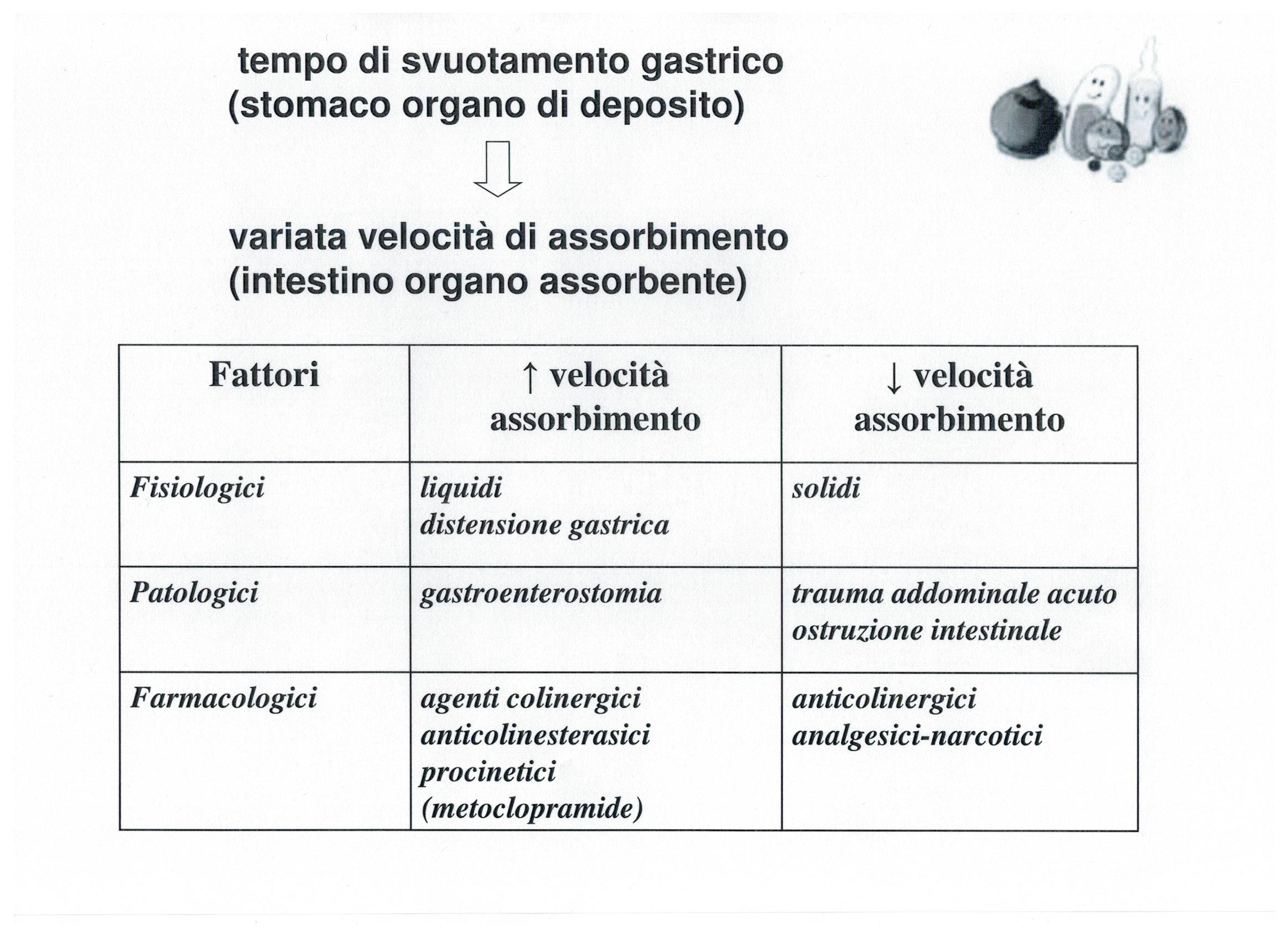 BIODISPONIBILITA’Frazione di farmaco che raggiunge la circolazione sistemica ed è in grado di distribuirsi nell’organismo
Dipende da:
Stato funzionale dell’organismo
Stato fisico e composizione del contenuto
Velocità di transito nello stomaco ed intestino
Attività della flora batterica intestinale
Eventuale metabolizzazione del farmaco da parte del fegato (effetto di primo passaggio)
Vantaggi della somministrazione orale
Somministrazione facile, economica, poco rischiosa
Possibile modulazione della velocità di assorbimento (forma farmaceutica)
Possibile assorbimento di complessi sia per trasporto attivo che per pinocitosi
Svantaggi della somministrazione orale
Irritazione                vomito
Inattivazione per idrolisi enzimatica (insulina)
Inattivazione dovuta all’acidità gastrica
Metabolizzazione epatica
Distruzione della flora intestinale
Via sublinguale
Caratteristiche del cavo orale:
pH=6
Superficie limitata
Intensa irrorazione
Caratteristiche del farmaco assorbito per questa via:
Elevato valore del coefficiente di ripartizione olio/acqua
Efficace a basse dosi
Vantaggi
Assorbimento rapido
Azione immediata
Raggiungimento immediato del circolo ematico 

Esempi: nitroglicerina, nifedipina
Svantaggi
Sostanze sgradevoli ed irritanti non possono essere somministrate
La ridotta superficie di assorbimento limita l’uso di questa via ai farmaci con elevato coefficiente di permeabilità
Via rettale
Viene utilizzata in caso di:
Irritazione gastrica provocata dal farmaco
Dopo chirurgia gastrointestinale
Durante vomito protratto
Pazienti non cooperanti
Svantaggi
Modesta area di assorbimento
Assorbimento non costante
Facile irritazione            possibile espulsione
Inattivazione locale da parte dei batteri
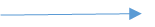 Via intramuscolare
Siti di iniezione: gluteo, muscolo deltoide della spalla
La velocità di assorbimento dipende da:
Sito di iniezione: più elevata nel deltoide rispetto al gluteo
Grado di vascolarizzazione e velocità di perfusione vascolare: effetti di vasocostrizione, vasodilatazione e massaggio
Presenza di tessuto adiposo
Deposito di sostanze lipofile   rallentato assorbimento – ridotta probabilità di iniezione intravascolare
Quantità  e composizione del tessuto connettivo
Caratteristiche del farmaco:
- farmaci liposolubili        diffusione passiva
- farmaci idrosolubili     passaggio attraverso i pori della parete capillare
Proprietà fisiche della soluzione:
   Volume iniettato
   Concentrazione del farmaco
   Soluzioni acquose a pH fisiologico
   Soluzioni oleose
   Viscosità 
Soluzioni retard:
Sospensioni acquose
Soluzioni oleose
Vantaggi:azione rapida
Svantaggi della via intramuscolare:
Dolore
Necrosi tissutale
Lesioni vascolari o nervose
Contaminazione batterica
Via sottocutanea
Effetti locali e/o sistemici
Max volume iniettabile 2 ml
Assorbimento più lento rispetto alla via intramuscolare
Più dolorosa
La velocità di assorbimento dipende da:
Irrorazione sanguigna
Area di contatto
Sede ideale di impianto di forme a lungo deposito (ormoni, insulina)
Via endovenosa
E’ la più rapida
Massima biodisponibilità